大数据联合研究院
TYUT
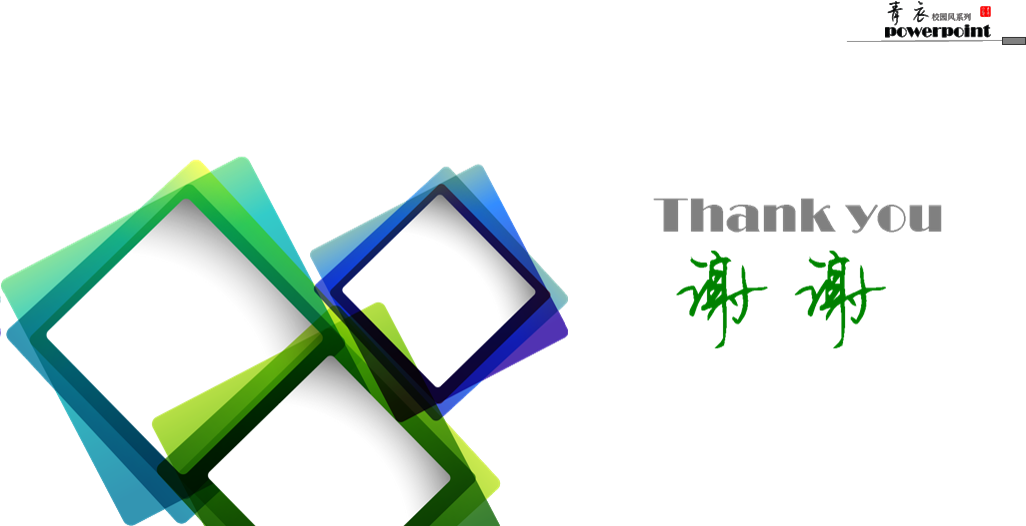 http://cds.tyut.edu.cn
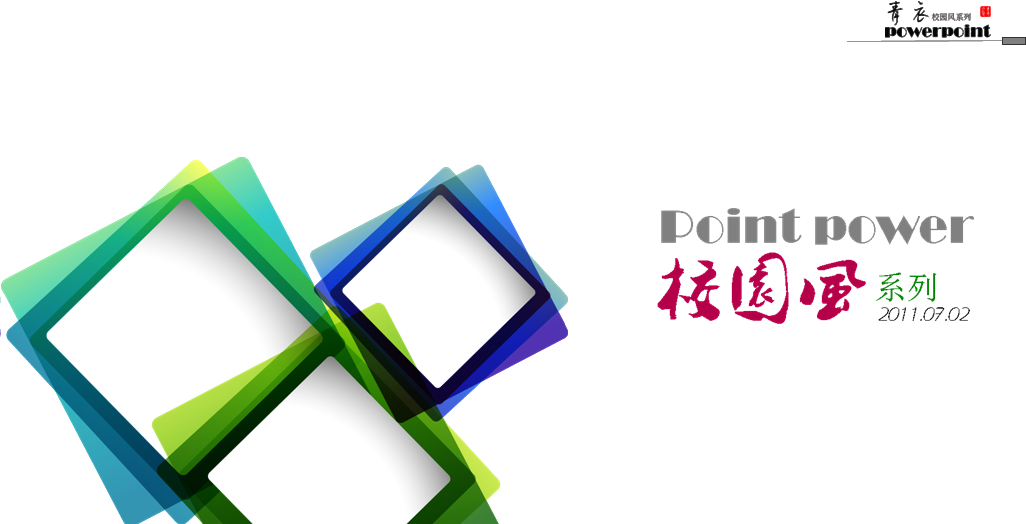 Linux操作系统
NO.2
系统与安全
NO.1 
操作基础
第15章 Apache进阶
主讲人：郑文 研究员
2019-12-12
NO.3
网络服务
本章内容要点
1
Shell脚本编程
脚本简介，变量操作，特殊变量和简单脚本，Shell脚本跟踪与调试

分支结构和循环结构
条件测试，if语句，case语句，while和until语句，for语句，select语句

函数
函数的概念，函数及其用途，函数的定义和调用，函数的使用举例
本章内容要点
Linux下的Web编程语言
Linux下的关系数据库
Linux下的内存键值数据库
Apache与CGI
Apache日志统计分析工具
LAMP的环境配置及应用
Apache与Tomcat
3
本章学习目标
熟悉常用的动态网站技术
掌握MariaDB (MySQL)的安装与配置
掌握Memcached/Redis的安装与配置
掌握 Apache 的 CGI 配置
掌握 AWStats 的安装和配置
掌握 LAMP（PHP模块） 的安装和配置
学会安装配置常用的LAMP应用
学会安装配置JDK和Tomcat
学会配置Aapche反向代理Tomcat
4
[Speaker Notes: 熟悉 Apache 的 FastCGI 配置]
Web编程语言
5
Linux下的脚本语言
常用的脚本语言
Bash —— 系统必备
PHP —— 简明单纯
Perl —— 凝练晦涩
Python —— 优雅明晰
Ruby —— 精巧灵动
脚本语言的主要用途
系统管理的自动化
动态Web编程
6
CentOS 下的脚本语言
脚本语言的安装
CentOS 官方仓库提供了 Perl/Python/PHP/Ruby
可以使用 yum 安装
脚本语言的模块管理工具
PHP：pear、pecl
Perl：cpan
Python：easy_install或pip
Ruby：gem
7
关系数据库系统
8
动态网站数据库
动态Web站点并非一定要有数据库支持，但大多数应用需要数据库支持
动态网站常用的开源数据库
关系型数据库（Relational database）
MySQL：http://www.mysql.com
PostgreSQL：http://www.postgresql.org/
SQLite：http://sqlite.org/
面向文档的数据库（Document-oriented database）
mongoDB：http://www.mongodb.org/
CouchDB：http://couchdb.apache.org/
9
MySQL/MariaDB数据库简介
MySQL是一个单进程多线程、支持多用户、基于客户机/服务器（Client/Server简称C/S）的关系数据库管理系统 。
由一个服务器守护程序mysqld和很多不同的客户程序和库组成
支持FreeBSD、Linux、MAC、Windows等多种操作系统平台
MySQL由瑞典MySQL AB公司开发。
2008年1月MySQL被美国的SUN公司收购。
2009年4月SUN公司又被美国的甲骨文（Oracle）公司收购。
10
MySQL数据库特点
可以同时处理几乎不限数量的用户
可以处理拥有上千万条记录的大型数据
简单有效的用户特权系统
支持常见的SQL语句规范
可移植行高，安装简单，小巧
良好的运行效率，有丰富信息的网络支持
相对其他大型数据库而言调试、管理，优化简单
提供多种存储引擎支持，如（MyISAM、InnoDB等）。MySQL5.5默认使用高效的事务引擎InnoDB
支持复制功能（Replication）功能，为高可用的MySQL系统提供了可靠方案
11
MySQL的版本
根据MySQL的开发情况，可以将MySQL分为
Alpha、Beta、Gamma
和Generally Available（GA）
MySQL官方为Linux下的每一种GA版本提供了
RPM包、二进制包和源码包
为RedHat系列发型版提供了YUM仓库
http://repo.mysql.com/yum/
为Debian系列发型版提供了APT仓库
http://repo.mysql.com/apt/
12
[Speaker Notes: http://repo.mysql.com/ 提供了 YUM 和 APT 的仓库 release 文件 rpm/deb]
MySQL的表类型和存储引擎
MySQL的表类型由存储引擎（Storage Engines）决定，针对不同的存储引擎可以指定相应不同的配置
MySQL 的表主要支持六种类型
事务安全型(transaction-safe)：InnoDB和BDB
非事务安全型(non-transaction-safe)：MYISAM、HEAP、ISAM、MERGE
显示当前数据库支持的存储引擎:
show engines;
MySQL 5.5/5.6 的默认存储引擎是InnoDB
13
MySQL的存储引擎比较
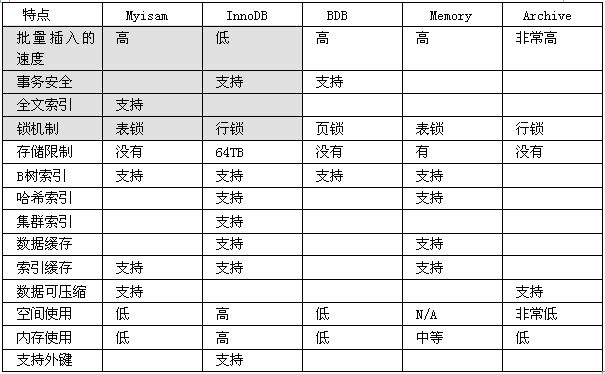 14
MyISAM vs InnoDB （1）——MyISAM 的特点
数据存储方式简单，使用 B+ Tree 进行索引
使用三个文件定义一个表：.MYI   .MYD   .frm
少碎片、支持大文件、能够进行索引压缩
二进制层次的文件可以移植 (Linux 、 Windows)
访问速度快，是所有MySQL文件引擎中速度最快的
不支持一些数据库特性，比如 事务、外键约束等
使用表级锁（Table level lock），性能稍差，更适合读取多的操作
表数据容量有限，一般建议单表数据量介于  50w–200w
15
MyISAM vs InnoDB （2）——InnoDB 的特点
使用表空间（Table Space）的方式来进行数据存储 (ibdata1, ib_logfile0)
支持 事务、外键约束等数据库特性
使用行级锁（Rows level lock）, 读写性能都非常优秀
能够承载大数据量的存储和访问
拥有自己独立的缓冲池，能够缓存数据和索引
在关闭自动提交的情况下，与MyISAM引擎速度差异不大
16
MyISAM vs InnoDB （3）——存储引擎的选择
如果应用不需要事务，处理的只是基本的CRUD操作，那么MyISAM是不二选择
MyISAM不支持事务、也不支持外键，但其访问速度快
一般来说，如果需要事务支持，并且有较高的并发读写频率，InnoDB是不错的选择
InnoDB存储引擎提供了具有提交、回滚和崩溃恢复能力的事务安全。
比起MyISAM存储引擎，InnoDB写的处理效率差一些并且会占用更多的磁盘空间以保留数据和索引。
17
MariaDB
由原来 MySQL 的作者 Michael Widenius 创办的公司所开发的免费开源的数据库服务
是采用 Maria 存储引擎的 MySQL 分支版本
与 MySQL 相比较，MariaDB 更强的地方在于，二者支持的不同的引擎。通常可以通过show engines 命令来查看两种数据库服务器 支持的不同的引擎。
CentOS 7已默认提供了MariaDB而非MySQL
18
安装MariaDB服务
安装
# yum install mariadb mariadb-server
启动
# systemctl start mariadb
# systemctl enable mariadb
设置MySQL的root用户口令
# yum install pwgen
# pwgen -1 20
Aed7ahBuu7ru2Wooyohg
# mysqladmin -u root password 'Aed7ahBuu7ru2Wooyohg'
19
[Speaker Notes: /usr/bin/mysql_secure_installation]
MariaDB服务概览
软件包： mariadb-server
服务类型：由Systemd启动的守护进程
配置单元： /usr/lib/systemd/system/mariadb.service
端口： 3306
配置： /etc/my.cnf
相关软件包： mariadb、php-mysql、perl-DBD-mysql
20
MariaDB/MySQL的配置文件
配置文件为/etc/my.cnf

MariaDB/MySQL的详细配置参数的解释请参考MariaDB/MySQL手册
建议DBA从头编制适合特定应用的配置文件
21
MariaDB/MySQL的配置原则
针对不同的服务器硬件进行合理配置（如CPU核数、内存大小等）
针对是否是独立的服务器进行合理配置（若Mysql服务器还同时运行其他服务，就该适当削减其资源占用）
针对 MyISAM 或 InnoDB 不同引擎进行不同定制性配置
针对不同的应用情况进行合理配置，尽量使应用本身达到最合理的情况
22
MySQL常用的公共配置选项
23
常用的 MyISAM 配置选项
24
常用的 InnoDB 配置选项
25
配置MySQL（/etc/my.cnf ）
[mysqld]
# GENERAL
datadir = /var/lib/mysql
socket = /var/lib/mysql/mysql.sock
pid_file = /var/lib/mysql/mysql.pid
user = mysql
port = 3306
storage_engine = InnoDB
# INNODB
innodb_buffer_pool_size = <value>
innodb_log_file_size = <value>
innodb_file_per_table = 1
innodb_flush_method = O_DIRECT
# MyISAM
key_buffer_size = <value>
# LOGGING
log_error = /var/lib/mysql/mysql-error.log
log_slow_queries = /var/lib/mysql/mysql-slow.log
# OTHER
tmp_table_size = 32M
max_heap_table_size = 32M
query_cache_type = 0
query_cache_size = 0
max_connections = <value>
thread_cache_size = <value>
table_cache_size = <value>
open_files_limit = 65535

[client]
socket = /var/lib/mysql/mysql.sock
port = 3306
26
[Speaker Notes: 此配置案例来自《高性能MySQL（第3版）》第8章]
MySQL参考资源
书籍
高性能MySQL（第3版）
http://www.highperfmysql.com/
Effective MySQL 系列（3册，有中译本）
http://effectivemysql.com/ 
配置
在线MySQL配置向导
https://tools.percona.com/wizard
梁如军（linuxbooks@126.com）
Creative Commons License（BY-NC-SA）
27
键值缓存系统
28
[Speaker Notes: http://developer.51cto.com/art/200902/108601.htm
http://blog.csdn.net/hguisu/article/details/6163621
http://blog.csdn.net/hguisu/article/details/7353793
http://blog.csdn.net/hguisu/article/details/8836819

http://os.51cto.com/art/201303/385437.htm
http://www.cnblogs.com/wenanry/archive/2012/02/26/2368398.html

http://www.redisbook.com/en/latest/
http://huangz.me/en/latest/]
键值缓存系统简介
通常内存键值缓存系统与数据库相结合来使用
通过在内存中缓存数据和对象来减少读取关系数据库的次数，从而提高了动态数据库驱动的网站速度。
若被访问的对象已在缓存中，则直接读取缓存中的数据返还给浏览器；
若未在缓存中，则访问后端数据库查询获取数据并返还给浏览器，同时将查询结果置于缓存系统中以便加快后续访问。
29
键值缓存系统简介（续）
键值缓存系统通常占用固定大小的内存来运行
当内存中的缓存被占满后会使用最近最少用（LRU）算法自动移除一些缓存对象。
内存键值缓存系统通常是基于C/S模型设计的，即包含服务器端和客户端
服务器端是以守护进程形式运行的
提供基于不同语言（如：PHP、Python、Ruby、Java等）的多种客户端
30
为什么使用键值缓存系统
为了加快Web站点的响应速度，通常可以使用基于内存的键值缓存系统：
缓存经常被访问的静态HTML页面、CSS、Javascript、图片
缓存用于生成动态页面的，渲染后的网页模板（Renderred Templates）
缓存登录Cookie/Session、购物车
缓存动态热点数据（从数据库获得的查询结果）等
31
Memcached简介
类型
内存键值缓存
数据存储
将键直接映射为值
操作方法
创建、读取，更新，删除等
其他特性
使用多线程为服务器提供额外的性能
32
[Speaker Notes: Memcached的键值缓存仅存在于内存中，一旦重启服务或关机其缓存即被清空]
Memcached服务概览
软件包： memcached
服务类型：由Systemd启动的守护进程
配置单元： /usr/lib/systemd/system/memcached.service
守护进程： /usr/bin/memcached
端口： 11211
配置： /etc/sysconfig/memcached
工具： /usr/bin/memcached-tool
相关软件包： php-pecl-memcached，……
33
安装、配置Memcached服务
安装Memcached（使用Remi仓库中的新版）
# yum install memcached
配置Memcached
# vi /etc/sysconfig/memcached
PORT="11211“	 # 定义监听端口变量，作为 –p 参数的值使用
USER="memcached" # 定义守护进程的执行用户变量，作为 –u 参数的值使用
MAXCONN="5000"	 # 定义最大并行连接数变量，作为 –c 参数的值使用
CACHESIZE="1024" # 定义缓存最大尺寸的变量，作为 –m 参数的值使用（单位为MB）
OPTIONS=""	 # 定义其他memcached命令行上可用的参数及其值
34
启动Memcached服务
启动Memcached
# systemctl start memcached
# systemctl enable memcached
使用Memcached的管理工具
# man memcached-tool
显示服务器的当前状态信息
# memcached-tool 127.0.0.1:11211 status
35
Redis简介
类型
内存非关系数据库
数据存储
将键映射为字符串(String)、哈希(Map)、列表(list)、集合(sets)和有序集合(sorted sets)等类型的值
操作方法
提供了对于每种数据类型的通用访问模式，为每种数据类型的处理提供大量命令以及部分事务支持
其他特性
发布/订阅、主/从复制、持久性（disk-backed）、脚本（存储过程）
36
[Speaker Notes: Redis在一定程度上弥补了Memcached的这一缺陷，它具有持久性，即可以将内存的缓存写入磁盘

http://redis.io/commands]
Redis服务概览
软件包： redis
服务类型：由Systemd启动的守护进程
配置单元： /usr/lib/systemd/system/redis.service
守护进程： /usr/sbin/redis-server
端口： 6379
配置： /etc/redis.conf
工具： /usr/bin/{redis-cli, redis-benchmark}
相关软件包： php-pecl-redis，……
37
安装、配置Redis服务
安装Redis（使用Remi仓库中的新版）
# yum install redis
配置Redis
# vi /etc/redis.conf
port 6379		# 指定监听端口
maxclients 5000		# 指定最大并行连接数
maxmemory 1gb		# 指定缓存最大尺寸
maxmemory-policy allkeys-lru	# 指定缓存满后的剔除策略
38
启动Redis服务
启动Redis
# systemctl start redis
# systemctl enable redis
使用Redis工具
查看redis的当前状态信息
# redis-cli -h localhost -p 6379 info:
监视redis的读写操作（<Ctrl+C>退出）
# redis-cli -h localhost -p 6379 monitor
性能测试（100个并发连接，10000个请求）
# redis-benchmark -h localhost -p 6379 -c 100 -n 10000
39
Apache的动态网站技术
CGI
Apache的第三方脚本语言模块
FastCGI
40
CGI 简介
CGI（Common Gateway Interface，通用网关接口） 是一个连接外部应用程序到 HTTP 服务器的标准
CGI 定义了 Web 服务器与外部内容生成程序（通常称为 CGI 脚本或 CGI 程序）之间交互的方法，即：一种基于浏览器的输入、在 Web 服务器上运行的程序方法，从而实现动态 Web 的功能
41
CGI 程序
CGI 程序可以用任何一种语言编写
只要这种语言具有标准输入、输出和环境变量。
例如：perl、python、ruby、php、bash、C 等
CGI 程序通常是挂平台的
可以运行在类 UNIX 和 Windows 等众多平台的服务器上
实现同一功能的程序在不同平台上可能会有细微差异
42
CGI 的工作原理
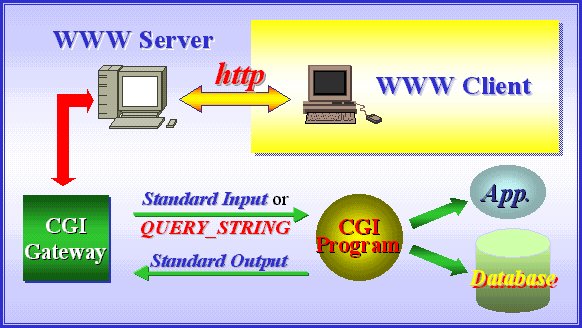 43
[Speaker Notes: http://www.im.ncnu.edu.tw/ycchen/cgi/]
CGI 的处理步骤
Web 客户端通过网络把用户请求送到服务器
Web 服务器接收用户请求
GET 方法：利用环境变量 QUERY_STRING 接收
POST 方法：利用标准输入接收；环境变量CONTENT_LENGTH记录输入字符长度
Web 服务器交给 CGI 程序处理
CGI 程序把动态处理结果通过标准输出传送给 Web 服务器
服务器把最终的HTML页面送回到 Web 客户端
44
Apache 与 CGI
Apache支持CGI的模块
mod_cgi（用于基于进程的 prefork MPM）
mod_cgid（用于基于线程的 worker MPM）
RHEL/CentOS下Apache默认加载了mod_cgi
配置 Apache 允许执行 CGI 程序有两种方法
将所有的 CGI 程序放在指定的目录中，并使用 ScriptAlias 指令声明
在任意目录中执行 CGI 程序
45
ScriptAlias
/etc/httpd/conf/httpd.conf 里有如下的配置段





以 /cgi-bin/ 开头的资源都映射到 /var/www/cgi-bin/ 目录
URL为 http://www.ls-al.me/cgi-bin/test.pl 的请求，Apache 会试图执行 /var/www/cgi-bin/test.pl 文件（CGI程序文件必须存在而且可执行）
ScriptAlias /cgi-bin/ "/var/www/cgi-bin/"
<Directory "/var/www/cgi-bin">
    AllowOverride None
    Options None
    Require all granted
</Directory>
46
创建CGI脚本并浏览测试
创建 /var/www/cgi-bin/test.pl



添加可执行权限并进行浏览测试
#!/usr/bin/perl
print "Content-type: text/html\n\n";
print "Hello, World. Perl“;
# chmod +x /var/www/cgi-bin/test.pl
# elinks http://www.ls-al.me/cgi-bin/test.pl
# elinks http://www.olabs.org/cgi-bin/test.pl
# elinks http://www.olabs.net/cgi-bin/test.pl
47
为虚拟主机配置ScriptAlias
在 VirtualHost 容器中配置 ScriptAlias 指令
<VirtualHost *:80>
    ServerName www.olabs.org
    DocumentRoot "/var/www/vhosts/olabs.org/htdocs/"
    ………………
    ScriptAlias /cgi-bin/ "/var/www/vhosts/olabs.org/cgi-bin/"
    <Directory "/var/www/vhosts/olabs.org/cgi-bin">
        AllowOverride None
        Options None
        Require all granted
    </Directory>
</VirtualHost>
48
ScriptAlias说明
ScriptAlias指令除了可以映射目录之外，还可以直接映射CGI程序
例如
ScriptAlias   /cgit   /var/www/cgi-bin/cgit
/var/www/cgi-bin/cgit 是一个CGI程序
当访问 http://xxx.xxx.xxx/cgit 时将直接执行 /var/www/cgi-bin/cgit 程序
49
在任意目录中执行 CGI 程序
配置方法
用 AddHandler 或 SetHandler 指令激活 cgi-script 处理器
在目录容器的 Options 指令中启用 ExecCGI 选项
AddHandler / SetHandler 指令
    AddHandler cgi-script .cgi .pl
用于在文件扩展名与特定的处理器 之间建立映射
告诉服务器哪些文件是 CGI 程序文件
50
在任意目录中执行 CGI 程序配置举例
/etc/httpd/conf.d/git.conf




使用别名将 http://xxx.xxx.xxx/git 的访问映射到磁盘的 /var/www/git 目录
允许执行 /var/www/git 目录下的后缀名为 .cgi 的程序
Alias /git /var/www/git
<Directory /var/www/git>
      Options +ExecCGI
      AddHandler cgi-script .cgi
</Directory>
51
CGI的优缺点
优点 
安全性好 
用C语言写的CGI程序,编译后的运行速度比脚本运行速度要快
缺点
需要开独立进程（fork-and-execute 模式）来处理用户请求，密集请求的情况下容易崩溃 
维护成本比脚本语言高
通常CGI程序使用Perl编写，其语法相对复杂
52
解决CGI的低效率
为了适应密集请求（高负载）型的Web服务器
解决CGI的低执行效率的方法
使用Apache的第三方脚本语言模块
模块当 Apache 运行后就常驻内存
不会像 CGI 那样每次都要花费时间去 fork 一次
使用FastCGI技术
是一种常驻（Long-Live）型的 CGI
类似于系统守护进程
可以一直执行着为来自服务器的请求提供服务
只要激活后，不会每次都要花费时间去 fork 一次
53
Apache的脚本语言模块
PHP：mod_php
http://www.php.net/
Perl：mod_perl
http://perl.apache.org/
Python：mod_python
http://www.modpython.org/
Ruby：mod_passenger
http://www.modrails.com/
54
FastCGI的优点
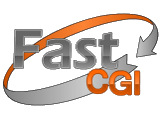 稳定性：FastCGI 是以独立的进程池运行来 CGI
单独一个进程死掉,系统可以很轻易的丢弃,然后重新分配新的进程来运行之
安全性：FastCGI 和宿主服务器完全独立
即使 FastCGI 僵死也不会导致服务器宕机
扩展性：FastCGI是一个中立的技术标准
可以支持任何语言写的处理程序，如：PHP、Perl、Python、Ruby、Java、C/C＋＋等
55
FastCGI的优点（续）
高性能
FastCGI 将动态逻辑的处理从 Web 服务器中分离出来
大负荷的 I/O 处理还是留给宿主服务器
宿主服务器可以一心一意作 I/O 处理
大量的图片等静态 I/O 处理完全不需要逻辑程序的参与
可以让 Web 服务器运行多个 FastCGI 应用程序的副本来提高性能
FastCGI 可以很有效地利用内存来作缓存来提高性能
56
Apache 与 FastCGI
Linux下常用的Web服务器均支持FastCGI
Apache、Nginx、Lighttpd、Cherokee
Apache使用 mod_fcgid 模块实现
由EPEL仓库的mod_fcgid包提供
配置 Apache 允许执行 FastCGI 程序
与允许执行 CGI 程序类似
ScriptAlias /fcgi-bin  /var/www/fcgi-bin
AddHandler fastcgi-script .php .py .pl .fcgi
Options +ExecCGI
57
Apache日志统计分析工具
58
AWStats简介
AWStats（Advanced Web Statistics）是一个免费的功能强大的服务器日志分析工具
AWStats 的功能
提供访问量，访问次数，访问者IP，访问者国家或地区、页面浏览量，点击数，高峰时段、访客持续时间，数据流量等
提供精确到每月、每日、每小时的统计数据
提供访客操作系统、浏览器版本的统计信息
提供Robots/Spiders 机械访问的统计、无效连接等
搜索引擎、关键字、以及对不同文件类型的统计信息
59
CentOS下的AWStats
安装AWStats
# yum --enablerepo=epel install awstats
重要文件说明
配置文件模板
/etc/awstats/awstats.model.conf
每个虚拟主机的配置文件（*为虚拟主机名）
/etc/awstats/awstats.*.conf
每小时生成一次AWStats 数据库的cron脚本
/etc/cron.hourly/awstats
用于执行awstats.pl的Apache的CGI配置文件
/etc/httpd/conf.d/awstats.conf
60
AWStats的配置文件
AWStats在生成其统计数据库时需要其配置文件
AWStats 为不同的站点使用不同的配置文件
配置文件的命名规则awstats.SITENAME.conf
例如：站点名为 mysite.net，则配置文件名为 awstats.mysite.net.conf
常用配置语句
SiteDomain=
HostAliases=
LogFile=
61
更新AWStats的统计数据库
生成指定站点的日志统计数据库
# /usr/share/awstats/wwwroot/cgi-bin/awstats.pl
  -config=SITENAME

生成所有虚拟主机的统计数据库
对指定配置文件目录下的每个配置文件生成统计数据库
/usr/share/awstats/tools/awstats_updateall.pl
AWStats 的cron脚本使用了 awstats_updateall.pl
62
AWStats 的 Apache 配置文件
/etc/httpd/conf.d/awstats.conf
此配置文件是被主配置文件包含的，是全局配置，所有的虚拟主机都将继承这个配置
…………
ScriptAlias /awstats/ "/usr/share/awstats/wwwroot/cgi-bin/"
<Directory "/usr/share/awstats/wwwroot">
    Options None
    AllowOverride None
    Order allow,deny
    Allow from 127.0.0.1
</Directory>
…………
63
AWStats配置举例
为虚拟主机配置AWStats
在Apache中为AWStats的访问配置主机访问控制、认证授权
生成虚拟主机的AWStats配置文件
更新指定配置文件的AWStats的统计数据库
访问CGI脚本获得AWStats的统计输出
参见教材的操作步骤
64
LAMP的环境配置及应用
65
LAMP简介
LAMP是首字母缩略语（Acronym）
L：Linux 操作系统
A：Apache Web 服务器
M：MySQL 数据库
P：PHP 、Perl 、Python 或 Ruby 脚本语言
LAMP的特点
开放灵活、开发迅速、部署方便
高可配置、安全可靠、成本低廉等
与Java平台和.NET平台鼎足三分
尤其受中小企业的欢迎
66
狭义LAMP
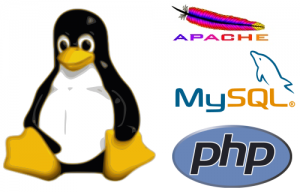 Linux+Apache+MySQL+PHP
是最常用的开源平台组合
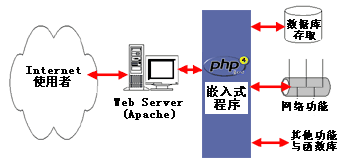 67
基于脚本语言的知名Web框架
68
安装配置LAMP环境
安装配置PHP
安装和测试phpMyAdmin
69
安装PHP
安装PHP及其相关的软件包
# yum install php php-cli php-pear
# yum install php-pdo php-mysql
# yum install php-mcrypt php-mbstring
# yum install php-xml php-pecl-yaml
# yum install php-gd php-pecl-imagick
# yum install php-pecl-apc 
# yum install php-pecl-memcached php-pecl-redis
70
查看PHP的配置
查看PHP的配置
查看PHP已加载的模块
# php -m
显示phpinfo()的信息输出
# php -I
查看PHP的配置文件
# less /etc/php.ini
# ls /etc/php.d
apc.ini       json.ini      mysql.ini      pdo_sqlite.ini  xmlwriter.ini
curl.ini      mbstring.ini  odbc.ini       phar.ini        xsl.ini
………………
71
配置PHP的主配置文件
# vi /etc/php.ini
# 对于生产平台，应将display_errors设置为 Off
display_errors = Off
# 将log_errors设置为 On
log_errors = On
# 使用 zlib 库压缩输出并设置压缩级别
zlib.output_compression = On
zlib.output_compression_level = 1
# 不暴露PHP被安装在服务器上的事实
expose_php = Off

# 限制一个PHP脚本可能消耗的最大内存量
# 这有助于防止写得不好的脚本消耗服务器上的可用内存。
memory_limit = 256M
72
配置PHP的主配置文件（续）
# vi /etc/php.ini
# 为POST方法指定可接受的最大尺寸
post_max_size = 512M

# 设置可上传文件的最大尺寸
upload_max_filesize = 20M

# 不能使用URL（如： http:// 或 ftp://) 直接打开文件
allow_url_fopen = Off

[Date]
# 为日期函数定义默认时区
date.timezone = Asia/Shanghai
73
配置PHP的APC模块
# vi /etc/php.d/apc.ini
# 是否启用 APC opcode cache，若系统中无其他 OPcache可以设置为1
apc.enable_opcode_cache=0
# 启用APC （这是默认配置，1是启用）
apc.enabled = 1 
# 每个共享内存块的大小，（可以使用单位后缀M/G）
apc.shm_size = 64M
# 缓存条目在缓冲区中允许逗留的秒数。0 表示永不超时。建议值为7200~36000
apc.ttl =  7200
# 缓存条目在垃圾回收表中能够存在的秒数
apc.gc_ttl = 3600
# 是否启用脚本更新检查。改变这个指令值要非常小心。
#   默认值 On 表示APC在每次请求脚本时都检查脚本是否被更新，
#   若检查到更新则自动重新编译和缓存编译后的内容。
apc.stat=1
74
PHP的Zend Guard支持
有些PHP应用程序需要Zend组件（Zend Optimizer/Zend Guard Loader）的支持
Zend Guard为独立的软件供应商和IT管理者提供保护PHP应用程序源代码的能力。
Zend Guard Loader 是一个免费的应用程序，运行使用Zend Guard编码的文件并提高PHP应用程序的整体性能。
对于PHP5.4版，只能安装Zend Guard Loader。
75
安装配置Zend Guard（1）
查看当前安装的 PHP版本
# php -v
PHP 5.4.29 (cli) (built: May 28 2014 15:02:43)
Copyright (c) 1997-2014 The PHP Group
Zend Engine v2.4.0, Copyright (c) 1998-2014 Zend Technologies
下载 Zend Guard Loader
http://www.zend.com/en/products/guard/downloads 
下载符合$(arch)的用于Linux的PHP 5.4的最新版本
ZendGuardLoader-70429-PHP-5.4-linux-glibc23-x86_64.tar.gz
76
安装配置Zend Guard（2）
解压并将ZendGuardLoader.so复制到PHP模块目录 /usr/lib64/php/modules/
配置ZendGuardLoader的模块配置文件
# vi /etc/php.d/ZendGuardLoader.ini


检测安装
# php -v
……
with Zend Guard Loader v3.3, Copyright (c) 1998-2013, by Zend Technologies
zend_extension=/usr/lib64/php/modules/ZendGuardLoader.so
zend_loader.enable=1
77
配置Apache的php模块
/etc/httpd/conf.d/php.conf
<IfModule prefork.c>
  LoadModule php5_module modules/libphp5.so
</IfModule>
<IfModule !prefork.c>
  LoadModule php5_module modules/libphp5-zts.so
</IfModule>

<FilesMatch \.php$>
    SetHandler application/x-httpd-php
</FilesMatch>

AddType text/html .php

DirectoryIndex index.php

php_value session.save_handler "files"
php_value session.save_path    "/var/lib/php/session"
78
测试PHP和MySQL
重新启动Apache
# service httpd restart
在/var/www/html目录下编写一个测试脚本
# echo ‘<?php phpinfo()?>’ > /var/www/html/info.php
使用浏览器进行测试
# elinks http://olabs.lan/info.php
79
phpMyAdmin
phpMyAdmin 是一个用PHP编写的基于Web的Mysql管理工具
phpMyAdmin 界面友好，操作简单
phpMyAdmin的主页
http://phpmyadmin.sourceforge.net/
phpMyAdmin的安装和配置
# yum install phpMyAdmin
参考教材操作步骤
80
常用的LAMP应用
Portal CMS
LMS/LCMS
Wiki
BLOG
Forum
Groupware
WebMail
BugTrackers
phpDBadmin
Web Hosting Control Panel
81
常用的LAMP应用软件
Moodle
Wordpress
Drupal
phpBB
…………
82
Moodle 简介
Moodle为远程教育提供了一种优秀的开源解决方案
是使用PHP编写的面向对象的模块化动态教学环境
是由澳大利亚教师Martin Dougiamas基于建构主义教育理论而开发的免费、开源的课程管理系统(Course Management System，CMS)
具有内容管理、学习管理和课程管理三大功能
包含论坛、测验、资源、投票、问卷、作业、聊天和博客等模块
具有大量功能丰富的第三方插件
是目前全球范围内应用最广泛的在线教学平台之一
83
Moodle配置举例
下载最新版Moodle
配置MySQL服务的InnoDB存储支持
配置Apache
运行Moodle的安装配置脚本
或使用浏览器实现交互式安装
安排Moodle的cron任务
参考教材操作步骤
84
JDK和Tomcat
85
CentOS 7下的Java运行环境
CentOS支持的JDK
OpenJDK（http://openjdk.java.net/）
Oracle的JavaSE（JDK）
CentOS 7 提供了三种版本的OpenJDK
# yum search openjdk|grep 'OpenJDK Runtime Environment‘

java-1.6.0-openjdk.x86_64 : OpenJDK Runtime Environment
java-1.7.0-openjdk.x86_64 : OpenJDK Runtime Environment
java-1.8.0-openjdk.x86_64 : OpenJDK Runtime Environment
86
安装Oracle的JavaSE（JDK）
http://www.oracle.com/technetwork/java/javase/downloads/index.html
下载


安装并配置
# aria2c --header="Cookie: oraclelicense=accept-securebackup-cookie" \
  http://download.oracle.com/otn-pub/java/jdk/8u65-b17/jdk-8u65-linux-x64.rpm
# rpm -ivh jdk-8u65-linux-x64.rpm

# alternatives --install /usr/bin/java java              /usr/java/jdk1.8.0_65/bin/java            2000000
# alternatives --install /usr/bin/javac javac          /usr/java/jdk1.8.0_65/bin/javac           2000000
# alternatives --install /usr/bin/javaws javaws     /usr/java/jdk1.8.0_65/jre/bin/javaws   2000000
# alternatives --install /usr/bin/jar jar                   /usr/java/jdk1.8.0_65/bin/jar               2000000
87
配置Oracle的JavaSE（JDK）
配置方法2





测试
# . /etc/profile.d/java.sh
# java -version
# echo '
export JAVA_HOME=/usr/java/default
export PATH=$JAVA_HOME/bin:$JAVA_HOME/jre/bin:$PATH
export CLASSPATH=.:$JAVA_HOME/lib:$JAVA_HOME/jre/lib:$CLASSPATH
' > /etc/profile.d/java.sh
# chmod +x /etc/profile.d/java.sh
88
Tomcat简介
是一个免费的开源的Jsp和Servlet的运行平台
是Apache基金会的Jakarta项目中的一个核心项目
由Apache、Sun/Oracle和其它一些公司及个人共同开发而成
Tomcat 技术先进、性能稳定，而且免费
Tomcat同时也具有传统的Web服务器的功能
与Apache/Nginx相比，它的处理静态Html的能力不如Apache/Nginx
通常可以将Tomcat和Apache/Nginx集成到一起，让Apache/Nginx处理静态Html，而让Tomcat处理Jsp和Servlet。
89
[Speaker Notes: Tomcat的官方网站: http://tomcat.apache.org，最新版本为8.0.28。但当前广泛使用的版本是Tomcat7，它实现了对于Servlet 3.0、JSP 2.2和EL 2.2等特性的支持。


http://www.ha97.com/category/web-server/tomcat
http://baike.so.com/doc/40408.html

JAVA_OPTS
  - http://blog.sina.com.cn/s/blog_684fe8af0100v4mt.html
  - http://www.cnblogs.com/mingforyou/archive/2012/03/03/2378143.html
  - http://www.th7.cn/Program/java/201303/127995.shtml
  - http://jingyan.baidu.com/article/8065f87fcc0f182330249841.html

tomcat性能调优
  - http://www.cnblogs.com/littlehb/archive/2013/03/11/2953390.html
  - http://blog.sina.com.cn/s/blog_8413c1e201019l3z.html
  - http://blog.csdn.net/herrapfel/article/details/1717081]
安装和启动Tomcat
安装Tomcat7（EPEL仓库）

# yum install tomcat log4j tomcat-native \
    tomcat-jsp-2.2-api tomcat-servlet-3.0-api
90
管理Tomcat服务
对于默认的tomcat实例
# systemctl {start|stop|status|restart} tomcat
# systemctl {enable|disable} tomcat

对于非默认的tomcat实例
# systemctl {start|stop|status|restart} tomcat@NAME
# systemctl {enable|disable} tomcat@NAME
91
配置Tomcat——配置 Tomcat的工作环境
# vi /etc/tomcat/tomcat.conf
// 修改环境变量JAVA_HOME
JAVA_HOME="/usr/java/default"

// 修改环境变量 JAVA_OPTS
JAVA_OPTS="-Xms2048m -Xmx2048m 
    -XX:PermSize=512m -XX:MaxPermSize=512m”
92
配置Tomcat——配置 Tomcat的服务
# vi /etc/tomcat/server.xml
<Connector port="8080" protocol="HTTP/1.1"
         connectionTimeout="30000"  // 指定网络连接超时，单位：毫秒
         redirectPort="8443"    // 指定Tomcat服务器的重定向端口号
         enableLookups="false"  // 为了提高处理能力，禁止域名反向查询
         acceptCount="200"  // 指定当所有可以使用的处理请求的线程数都被使用时，
                               // 可以放到处理队列中的请求数，超过这个数的请求将不予处理
         maxThreads="400"            // 指定Tomcat可创建的最大的线程数。
         keepAliveTimeout="600000" // 指定keepAlive的时效时间，单位：毫秒
         URIEncoding="UTF-8"/>      // 指定对URI使用UTF-8编码
93
Apache与Tomcat
94
反向代理简介
反向代理（Reverse Proxy）服务器是指用代理服务器来接受来自Internet上的连接请求，然后将请求转发给内部网络上的应用服务器（Web/Mail服务器等）；并将从应用服务器上得到的响应结果返回给请求连接的客户端。
反向代理服务器对客户来说表现为一个应用服务器
使用反向代理服务，必须将被代理的后端应用服务器的DNS解析指向反向代理服务器
95
代理服务器与反向代理服务器
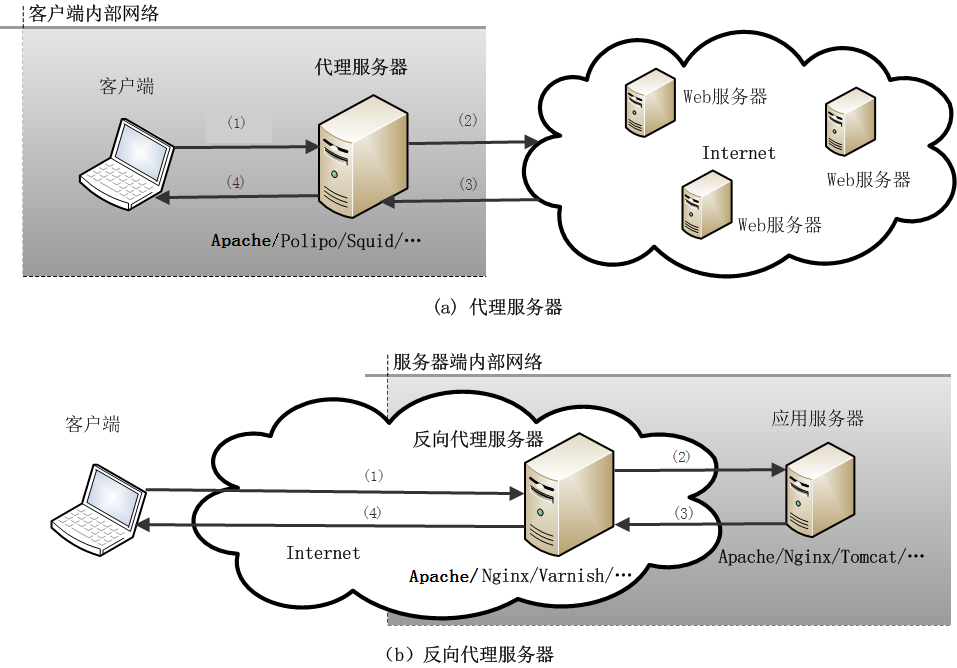 96
反向代理的处理步骤
步骤1：Web客户端的Web请求发送给反向代理服务器。
步骤2：反向代理服务器接到客户端的请求后将其转发给后端的Web应用服务器。
大多数反向代理服务器具有缓存功能。
若反向代理服务器启用了缓存功能，则反向代理服务器接到客户端的请求后首先在自己的缓存中查找是否缓存过与之对应的响应，若找到相应的缓存对象且未失效则直接将其返回给客户端；否则将请求转发给后端的Web应用服务器。
97
反向代理的处理步骤（续）
步骤3：后端 Web应用服务器接到反向代理服务器的Web请求，Web服务器经过处理将响应发送给反向代理服务器。 
步骤4：反向代理服务器接到后端的Web应用服务器发来的响应后将其发送给客户端。若反向代理服务器启用了缓存功能，同时还会在其自己的缓存中保留一份响应结果，以加快相同请求的后续访问。
98
反向代理的优缺点
优点
反向代理作为后台应用服务器的替身，大大地提高了安全性，保护了敏感信息不外泄
缺点
反向代理作为后台应用服务器的替身，一旦其宕机便无法对外提供服务。
为了避免反向代理成为单点故障，通常的做法是架设两台或两台以上的反向代理服务器，使用高可用技术（如：Keepalive、Heartbeat等）实现故障切换。
99
Apache的代理支持
Apache通过mod_proxy模块提供代理支持，它既支持正向代理也支持反向代理
通过模块实现各种协议/方案的代理功能
mod_proxy_http：支持HTTP协议
mod_proxy_connect：支持HTTP 协议的 CONNECT 方法，用于 SSL 请求
mod_proxy_ftp：支持FTP协议
mod_proxy_ajp：支持 AJP13（Apache JServe Protocol version 1.3）协议
mod_proxy_fcgi：支持 FastCGI
mod_proxy_scgi：支持SCGI
mod_proxy_wstunnel：支持WebSocket协议
100
[Speaker Notes: CentOS 7中，这些模块通过配置文件/etc/httpd/conf.modules.d/00-proxy.conf动态加载]
Apache与代理相关的配置指令
ProxyRequests
ProxyPreserveHost
ProxyPass
ProxyPassMatch
ProxyPassReverse
<Proxy> </Proxy>
<ProxyMatch> </ProxyMatch>
101
使用Apache反向代理HTTP
<VirtualHost _default_:80>
    DocumentRoot /var/www/html
    ServerName www.olabs.lan
 
    ProxyRequests Off			// 关闭正向代理
    ProxyPreserveHost On

    <Proxy http://www.olabs.lan>	// 允许对http://www.olabs.lan的访问使用代理
        AllowOverride None
        Require all granted
    </Proxy>
    ProxyPass /8848/ http://www.olabs.lan:8848/
    ProxyPassReverse /8848/ http://www.olabs.lan:8848/
</VirtualHost>
102
使用Apache反向代理Tomcat
<VirtualHost _default_:80>
    DocumentRoot /var/www/html
    ServerName www.olabs.lan
    …………

    Alias /docs /usr/share/tomcat/webapps/docs
    <Directory /usr/share/tomcat/webapps/docs>
        Options Indexes FollowSymlinks
        Require all granted
    </Directory>

    ProxyRequests Off		// 关闭正向代理
    ProxyPass /docs !		// 不对 /docs 的URI访问进行反向代理

    ProxyPass / ajp://localhost:8009/	// 使用 AJP协议反向代理 Tomcat的默认实例
    ProxyPassReverse / ajp://localhost:8009/	// 避免Tomcat内的地址重定向绕过代理服务器
</VirtualHost>
103
Apache与负载均衡
104
负载均衡简介
使用一组服务器设备同时承担一项业务
在这一组设备前端添加一个或多个设备负责分发客户请求
每次请求根据特定的负载均衡算法分发到一组服务器设备之一
这种设备称为负载均衡设备或负载均衡器
负载均衡设备不是基础网络设备，而是一种性能优化设备
105
负载均衡的分类（1）
DNS负载均衡
NAT负载均衡
反向代理负载均衡
将来自Internet上的连接请求以反向代理的方式动态地转发给内部网络上的多台服务器进行处理，从而达到负载均衡的目的。
106
负载均衡的分类（2）
第二层负载均衡
第四层负载均衡
第七层负载均衡
也称应用层负载均衡。
提供了一种对访问流量的高层控制方式，如根据报头内的信息来执行负载均衡任务等。
107
负载均衡的分类（3）
软件负载均衡
在一台或多台服务器相应的操作系统上安装一个或多个附加软件来实现负载均衡
优点是基于特定环境，配置简单，使用灵活，成本低廉，可以满足一般的负载均衡需求。
如：LVS（4层实现）、Nginx（7层实现）
硬件负载均衡
使用专门的负载均衡设备（称之为负载均衡器）
硬件负载均衡在功能、性能上优于软件方式，不过成本昂贵。
如：F5 BIG-IP、Radware 的 AppDirector
108
基于Apache的负载均衡
Apache实现了基于应用层的反向代理负载均衡
Apache提供了mod_proxy_balancer模块用于配置反向代理的上游服务器组
实现了HTTP、FTP 和 AJP13三种协议的负载均衡
支持三种负载均衡调度算法（可以通过 lbmethod 参数指定）：
 byrequests：加权请求计数（Weighted Request Counting）
 bytraffic：加权流量计数（Weighted Traffic Counting）
 bybusyness：等待请求计数（Pending Request Counting）
连接黏着（Stickyness）：当一个用户请求按照负载均衡算法发送到一台选定的后端服务器后，相同用户的后续连接请求也同样发送到相同的后端服务器
109
[Speaker Notes: 默认使用加权请求计数（byrequests）负载均衡算法将请求分发给后端的一台服务器]
Apache做反向代理负载均衡器
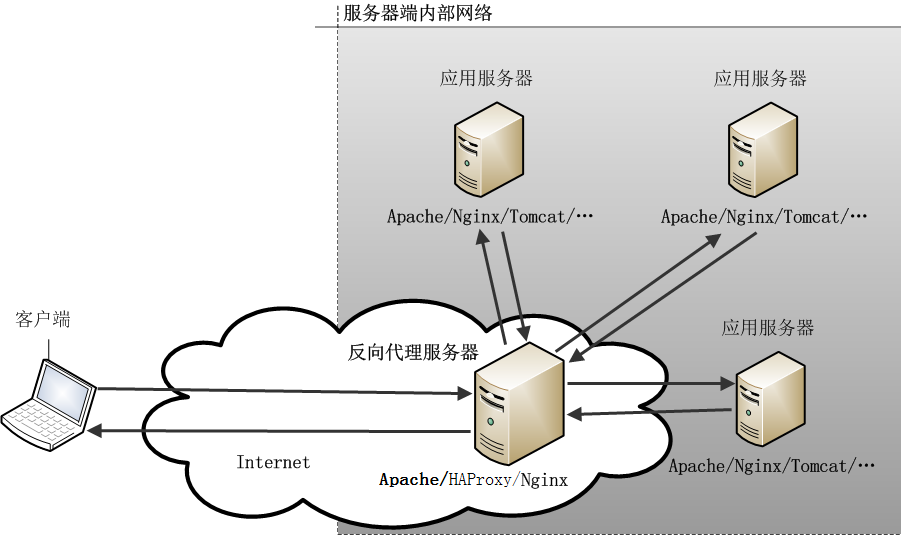 110
使用Apache配置反向代理负载均衡
使用 Proxy容器声明一个负载均衡器
定义一个后台服务器池（HTTP协议）





在 ProxyPass和 ProxyPassReverse指令中引用之
<Proxy "balancer://mycluster">
    # 在Proxy容器内分别定义每个可用的后台服务器
    BalancerMember  "http://192.168.1.50:80"
    BalancerMember  "http://192.168.1.51:80"
</Proxy>
ProxyPass "/test"  "balancer://mycluster"
ProxyPassReverse  "/test"  "balancer://mycluster"
111
使用Apache配置反向代理负载均衡（续）
使用 Proxy容器声明一个负载均衡器
定义一个后台服务器池（ AJP协议）





在 ProxyPass和 ProxyPassReverse指令中引用之
<Proxy "balancer://BackendServers" >
 # 在Proxy容器内分别定义每个可用的后台服务器及其权值
    BalancerMember "ajp://10.0.0.1:8009"
    BalancerMember "ajp://10.0.0.2:8009" loadfactor=10
    BalancerMember "ajp://10.0.0.3:8009" loadfactor=5 </Proxy>
ProxyPass  /  "balancer://BackendServers/"
ProxyPassReverse  /  "balancer://BackendServers/"
112
本章思考题
Linux环境下常用的脚本语言有哪些？各自有何特点？
常见的动态网站技术有哪些？与CGI相比FastCGI有哪些特点和优势？
什么是AWStats？AWStats提供了哪些功能？
什么是LAMP？LAMP的常见应用有哪些？
什么是Portal CMS、LMS/LCMS、Wiki、BLOG、Forum、Groupware、WebMail、BugTrackers、phpDBadmin、Web Hosting Control Panel？
什么是反向代理？Apache的反向代理能代理哪些后端服务？
什么是负载均衡？如何分类？Apache使用哪种负载均衡技术和算法？
113
本章实验
学会配置AWStats访问Apache的访问日志统计。
学会配置基于Apache动态语言模块的LAMP环境。
学会安装和配置常见的LAMP应用软件
如：Drupal、Joomla、MediaWiki、Wordpress、phpBB和Moodle等
学会安装和配置常见的国产LAMP应用软件
如：康盛公司（http://www.comsenz.com/）的 SupeSite、Discuz!X 等产品
学会配置Tomcat的默认实例和第二实例。
学会使用Apache反向代理Tomcat。
114
进一步学习
安装extras仓库提供的RPM包 centos-release-scl，使用sclo仓库安装 PHP 5.5。
学习配置基于Python+WSGI+Apache的Django应用（如OSQA）。
学习基于Ruby+Apache的Redmine或Gitlab的安装、配置和使用。

学习基于PHP的 ISPConfig（http://www.ispconfig.org/）的安装、配置和使用。
学习使用 ownCloud（https://owncloud.org/）搭建自己的私有云存储平台。

下载Tomcat 8的二进制包并安装配置Tomcat 8服务。
115